OKLUZYON
Diş ve çeneye ait olan yapıların birbirleri ile olan ilişkilerini açıklayan bir terimdir.
Anatomik ilişki ve pozisyonlarına göre aşağıdaki okluzyon tipleri:
Merkezi Okluzyon; dişler maksimum okluzal temas halinde iken çene kemerlerinin pozisyonu birbirleri ile ilişkili olacak şekildedir
Değişmez Okluzyon; çeneler merkezi okluzyonda kapalı iken dişlerin birbirleri ile olan ilişkisini gösterir
Merkezi İlişki; daha çok fonksiyoneldir, mandibulanın baş kısmının anatomik pozisyonunun temporomandibular eklemin glenoid fossası düzeyindeki ilişkisidir

Fonksiyonel ve Dinamik Okluzyon; çiğneme ve yutma durumunda dişlerin aktif temas halidir
MALOKLUZYON
Dişler, çene ve bunlara komşu olan yapıların uyumunda meydana gelen bozukluklar sonucu diş sıralanmasında ve dişlerin ilişkilerinde ki düzensizliktir.
	Sadece dişlere ait bozuklukların yanında çene ve yumuşak doku malformasyonlarınında neden olduğu malokluzyonlar da bulunmaktadır.
İnsanların son yıllarda ki değişik ırk ve özelliklere sahip köpekleri elde etmek için yaptıkları “ırklar arası çiftleştirme” sonucu malokluzyonlar çoğalmıştır ve bazı ırk (boxer, bulldog, colie) köpeklerde bu malokluzyonlar ırka özgü bir özellik halini almıştır
Tedavi edilmeyen malokluzyonlarda dişlerde kısa veya uzun dönemde bazı patolojik bozuklukların oluşumu görülebilir:
-çiğneme sorunları, 
-temporomandibular eklemin fonksiyonel bozukluğu,
-çürükler, 
-periodontal hastalıklar, 
-dentofasial gelişim bozukluğu, 
-yumuşak doku travması, 
-travmatik dental kırıklar 
-dental aşınmalar
Sınıflandırma
Normal okluzyon (orthoclusion): normal diş ve çene ilişkilerini kapsar. 
Sınıf I malokluzyon (neutroclusion): dişlerin normal mesiodistal yada nötral ilişkisini tahminen belirler.
Sınıf II malokluzyon (distoclusion)  ve Sınıf III malokluzyon (mesioclusion) ise, birkaçı yada bütün mandibular veya maksillar dişlerin diğer çenedeki dişler ve birbirleri ile olan ilişkisini açıklar
NORMAL OKLUZYON
Mesaticephalic bir köpekte normal okluzyon :
Kesici dişler: makasvaridir, yani üst kesiciler altlara oranla daha rostralde bulunur ve alt kesicilerin keskin kenarları üst kesicilerin cingulumlarına (kemer kısmı) isabet eder
Kanin Dişler: Köpek dişlerinin uç kısımları yanağa doğru bir yay çizer.  Ağız kapalı iken alt kanin diş üst lateral kesici ile üst kanin diş arasında bulunur ve bu dişlerin taçları arasındaki aralıklar eşittir. Bu üç dişin yüzeyleri birbirleri ile temas halindedir
Premolar Dişler: Üst ve alt premolarlar düzenli olarak dizilmişlerdir. Alt dördüncü premoların zirvesi, üst üçüncü ile dördüncü premolarların tacı arasına girer. Bundan sonra rostral olarak bütün üst ve alt premolarlar aynı sırayı izler
Molar Dişler: Molarların kapanma ilişkilerinin klinik olarak değerlendirilmesi köpeklerde daha zordur.  Bu dişlerin okluzal öğütücü yüzeyleri vardır. Üst öğütücünün palatal yüzeyi, alt öğütücünün mesio-buccal yüzeyi üzerine kapanır. Alt öğütücünün distal kapanma yüzeyi üst birinci moların palatal yüzeyi üzerine kapanır. Üst ikinci molar ile ikinci ve üçüncü molarların birbirine geçen öğütücü yüzeyleri daha küçüktür.
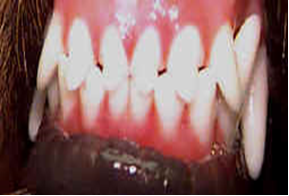 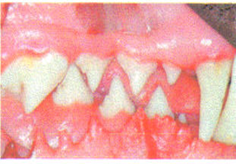 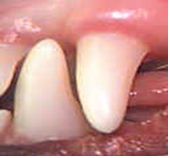 DİŞE AİT YÖN DÜZENSİZLİKLERİ
Versio: Dişin normal sınırının dışında olup dudak, yanak yada ağız tarafına eğilmesidir 
Torsio: Dişin kendi ekseni etrafında dönmesi durumudur
Dislocation: Dişin kendi sırası dışında yer almasıdır 
İnversio: Dişin tersine dönmesi durumudur 
Transpozisyon: Dişin bulunması gereken yerde değil de ayrı bir diş sırasında bulunmasıdır